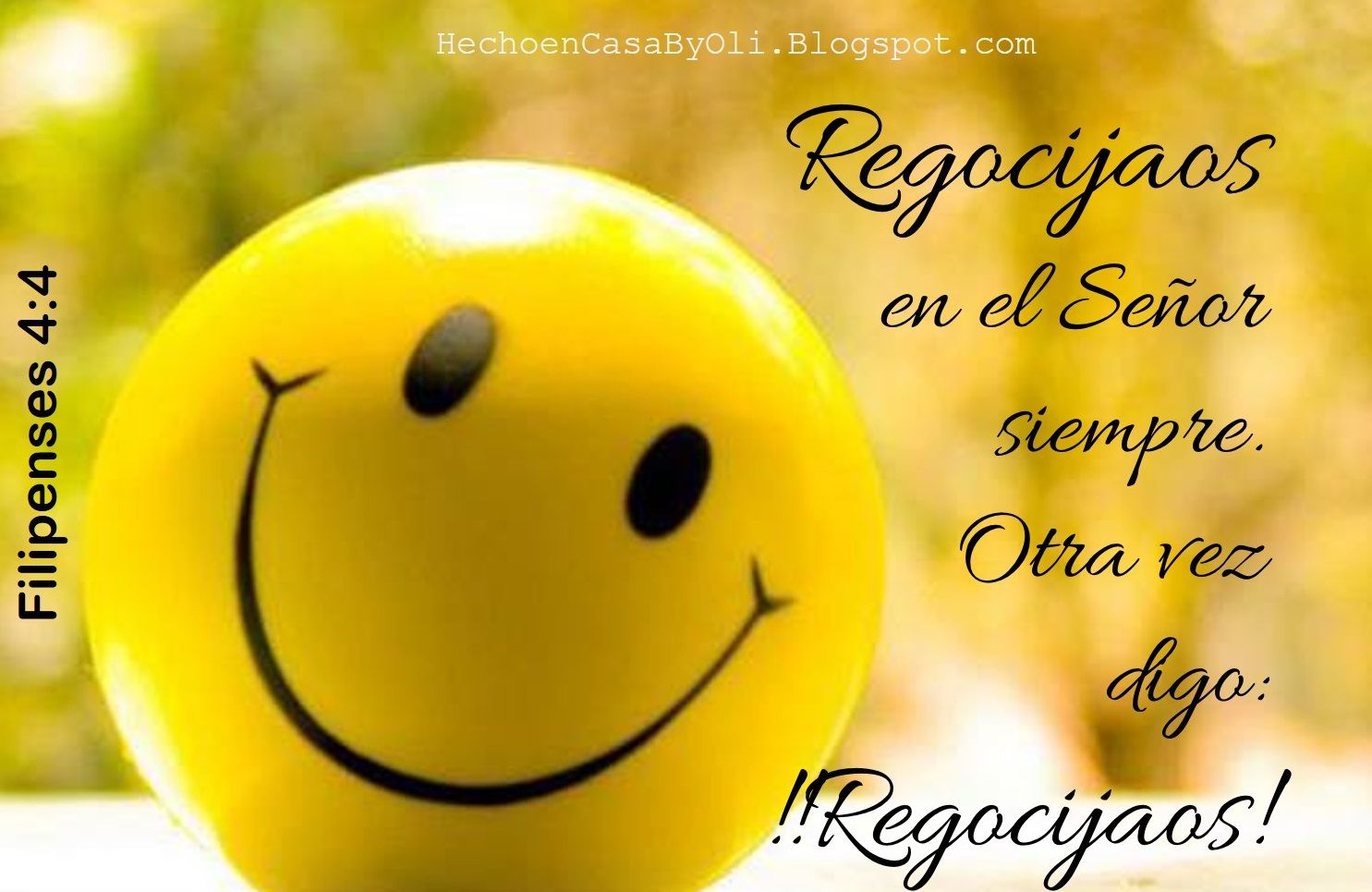 Filipenses 4:4. 
Regocijaos en El Señor siempre. Otra vez digo: ¡Regocijaos!
INTRODUCCION:
En Este capitulo Pablo comienza diciéndole a los filipenses Ustedes son mi alegría y mi corona,
La alegría que tenia el Apóstol no la podía ocultar, estaba realmente gozoso por el testimonio y la vida de los filipenses. 
Pablo Sabiendo que venían tiempos difíciles les exhorta a resolver sus diferencias y les ordena a estar felices y alegres Filipenses 2:2-4
la vida cristiana no era color de Rosa, pero debían estar felices porque tenían a su Señor.
Les exhorta a orar en medio de las preocupaciones y dificultades.
Poner todas sus cargas en El Señor, sabiendo que El siempre responderá y llenara su corazón de una paz.
Pablo Culmina diciendo que sus pensamientos y corazones serán guardados en Cristo Jesús.
Incomprensible para la humanidad, pero comprensible para aquellos que experimentan la Paz de Dios 
El creyente debe recordar que es un mandato del Señor el mantenerse felices y contentos, 
Hermanos por lo que ha hecho El Señor en nosotros y sigue haciendo. 
No hay poder en la vida cristiana si ésta no tiene alegría. 
Alguien que no experimenta la alegría del Señor no tiene poder en absoluto en sus vidas .
En Nehemías 8:10 dijo: id, comed alimentos grasos, y bebed vino dulce y enviad porciones a los que no tienen nada preparado; porque éste es día consagrado a nuestro Señor. No os entristezcáis, porque el gozo del Señor es vuestra fuerza“.
Hay que tener cuidado con la alegría que no es producida por El Señor. 
Hoy en día el mundo trata de producir alegría en las personas a través de diversos medios. 
Algún tipo de alegría involucra deseos impuros y entrega a los placeres y satisfacción de los mas bajos deseos carnales. 
Algunos se entregan a los placeres sexuales, a la droga, al libertinaje en la búsqueda de la felicidad, pero todas estas cosas terminan en una vida completamente alejada de Dios que trae consecuencias eternas. 
Efesios 5:2-4
Alégrate en tu Dios que te da una felicidad producto del nacimiento espiritual. 
Hechos 8:39
Regocijo es una acción que permite expresar satisfacción o gozo en la persona. 
El concepto también se emplea para nombrar a la alegría y la felicidad. 
 El regocijo se asocia con el placer y lo positivo.
 El regocijo es aquello que provoca un  regocijo en una persona el gozo es  entusiasmo o estar feliz.
Pablo un preso que pronto será llevado delante del tribunal de César para recibir la sentencia de muerte habla de regocijo.
A pesar de las circunstancias de donde había sido escrita la carta Pablo habla, que el gozo esta por todos lados en la carta a los Filipenses.
 
Filipenses 1:4
Filipenses 1:18
Filipenses 1:25
Filipenses 2:2
Filipenses 2:16
Filipenses 2:17
Filipenses 2:18
Filipenses 2:28
Filipenses 3:1
Filipenses 4:1
Filipenses 4:4
Regocijaos
EL GOZO EN EL SEÑOR ES LO MAS IMPORTANTE PARA EL CRISTIANO.
Filipenses 1:4  Siempre en todas mis oraciones rogando con gozo por todos vosotros,
Filipenses 1:18 Qué, pues? Que no obstante, de todas maneras, o por pretexto o por verdad, Cristo es anunciado; y en esto me gozo, y me gozaré aún. 
Filipenses 1:25 Y confiado en esto, sé que quedaré, que aún permaneceré con todos vosotros, para vuestro provecho y gozo de la fe, 
Filipenses 2:2 Completad mi gozo, sintiendo lo mismo, teniendo el mismo amor, unánimes, sintiendo una misma cosa. 
Filipenses2:16 Asidos de la palabra de vida, para que en el día de Cristo yo pueda gloriarme de que no he corrido en vano, ni en vano he trabajado.
 Filipenses2:17 Y aunque sea derramado en libación sobre el sacrificio y servicio de vuestra fe, me gozo y regocijo con todos vosotros. 
Filipenses 2:18 Y asimismo gozaos y regocijaos también vosotros conmigo.
Filipenses 3:1 Por lo demás, hermanos, gozaos en El Señor. A mí no me es molesto el escribiros las mismas cosas, y para vosotros es seguro.
Filipenses 4:1 Así que, hermanos míos amados y deseados, gozo y corona mía, estad así firmes en El Señor, amados. 
Filipenses 4:4  Regocijaos en El Señor siempre. Otra vez digo: ¡Regocijaos! 
Pablo intercede ante Dios en oración con deleite por sus hermanos con gozo. Filipenses 1:4
Pablo aceptaba el mensaje y la obra de ambos grupos confiaba en la soberanía de Dios el gozo en Pablo es Cristo  Predicado. Filipenses 1:18
Pablo enseña a los filipenses que el quedaría con ellos para el provecho de la obra y que el aumento de su fe resultaría en aumento de su gozo.   Filipenses 1:25
Este verso os enseña que los Filipenses deberían:  Hacer feliz a Pablo; este gozo estaba conectado a la unidad de los creyentes  en que ellos pensaran una misma cosa esta exhortación no es opcional ni confusa sino que se reitera en todo el Nuevo Testamento Filipenses 2:2
Pablo habla de una actitud de gozo mutuo debería acompañar cualquier servicio de sacrificio entre los cristianos Filipenses 1:17-18   2 corintios 7:4  Mucha franqueza tengo con vosotros; mucho me glorío con respecto de vosotros; lleno estoy de consolación; sobreabundo de gozo en todas nuestras tribulaciones. 
Pablo en este verso esta mostrado una gran preocupación por la iglesia por el nerviosísimos de los Filipenses Pablo deseaba que los hermanos se gozaran por la presencia de Epafrodito Filipenses 2:28
El tema familiar de Pablo en esta carta es el gozo En El Señor en este punto Pablo mis amados hermanos nos enseña en que espera haya gozo dice en El SEÑOR Una esfera que no se relaciona por la circunstancias externas de la vida si no con una relación imperturbable e inmutable con El Señor soberano Filipenses 3:1
Regocijaos En El Señor Siempre.
Filipenses 4:1 Así que, hermanos míos amados y deseados, gozo y corona mía, estad así firmes en El Señor, amados. 
Este texto nos enseña como el apóstol pablo disfrutaba y se gozaba El tenia una felicidad  bienestar al estar en El Señor hermanos hay muchos acontecimientos de nuestras vidas  las cuales debemos estar feladices  Filipenses 4:4; Por lo demás, hermanos, tened gozo, perfeccionaos, consolaos, sed de un mismo sentir, y vivid en paz; y el Dios de paz y de amor estará con vosotros. 2 Corintios 13:11 ;1 Tes.5:16 Estad siempre gozosos. 
Pablo estaba basado con un optimismo alegre o una actitud mental positiva, pero una confianza de que Dios tiene el control en todo. Salmos 31:15  74: 17 . En verdad que era un gozo.
Regocijaos En El Señor siempre.
A Pablo lo habían perseguido, golpeado, apedreado, y encarcelado varias veces, pero a media noche, aprisionado con el cepo, podía cantar himnos y orar a Dios (Hch_16:24-25), y esto ocurrió en Filipos. 
Por que la palabra de Dios nunca puede estar "presa" (2Tim.2:9), Tampoco el espíritu de Pablo podía estar preso. 
¡Cuán grande es el poder consolador del evangelio! 
Nunca se le ve a Pablo amargo o agrio de espíritu. ¡Regocijaos!
Regocijaos En El Señor siempre.
Siempre" Bajo todas las circunstancias de la vida: si sufrimos persecución; si los seres amados sufren persecución; cuando sufrimos aflicción física; cuando nos amenaza la muerte, o cuando mueren nuestros seres amados (familiares o hermanos en Cristo); 
Cuando los días están llenos de tristeza y oscuridad. 
¿Cómo es posible regocijarnos bajo tales circunstancias? 
Es posible porque las circunstancias adversas no deben afectar nuestro gozo en Cristo.
Muchas personas no saben nada de gozo a menos que haya prosperidad, buena salud, y muchos placeres, pero los cristianos saben transformar las circunstancias malas en bendiciones 
Filipenses 1:12-14; Quiero que sepáis, hermanos, que las cosas que me han sucedido, han redundado más bien para el progreso del evangelio, 13 de tal manera que mis prisiones se han hecho patentes en Cristo en todo el pretorio, y a todos los demás. 14 Y la mayoría de los hermanos, cobrando ánimo en El Señor con mis prisiones, se atreven mucho más a hablar la palabra sin temor
Romanos 5:3-5; Y no sólo esto, sino que también nos gloriamos en las tribulaciones, sabiendo que la tribulación produce paciencia; 4 y la paciencia, prueba; y la prueba, esperanza; 5 y la esperanza no avergüenza; porque el amor de Dios ha sido derramado en nuestros corazones por el Espíritu Santo que nos fue dado.
Santiago 1:2-4). Hermanos míos, tened por sumo gozo cuando os halléis en diversas pruebas, 3 sabiendo que la prueba de vuestra fe produce paciencia. 4 Mas tenga la paciencia su obra completa, para que seáis perfectos y cabales, sin que os falte cosa alguna. 
Esto no significa que el cristiano sea como un robot que no siente el dolor ni que la muerte y la aflicción no le causan tristeza, sino que se regocija en El Señor en todo esto porque sabe que Dios todavía está sentado sobre su trono, 
El es El Gobernador del mundo entero, y que El puede emplear todas las adversidades de la vida para el beneficio espiritual de sus hijos. 
(Gén_50:20  Vosotros pensasteis mal contra mí, mas Dios lo encaminó a bien, para hacer lo que vemos hoy, para mantener en vida a mucho pueblo.
¿Cómo mantener nuestro gozo?
Filipenses ha sido llamada la carta del gozo porque en ella el apóstol Pablo expone algunos principios bíblicos que podemos poner en práctica para no perder el gozo que El Señor nos ha otorgado. 
Es interesante saber que cuando Pablo escribió esta carta se encontraba en prisión, por lo que aprenderemos de un verdadero maestro que supo mantener su gozo aun en terribles dificultades.
APRENDER EL CONTENTAMIENTO.
“No lo digo porque tenga escasez, pues he aprendido a contentarme, cualquiera que sea mi situación. Sé vivir humildemente, y sé tener abundancia; en todo y por todo estoy enseñado, así para estar saciado como para tener hambre, así para tener abundancia como para padecer necesidad”. Filipenses 4:11-12
La primera clave para no perder nuestro gozo en El Señor es aprender el contentamiento. 
En este mundo se nos enseña que para ser felices debemos poseer cosas materiales, tener una mejor casa, carro, trabajo, ropa de marca, etc.
Muchos basan su vida en puras apariencias endeudándose incluso con bancos con tal de tener lo que creen que necesitan para ser felices.
APRENDER EL CONTENTAMIENTO
El problema es que si nos endeudamos, o perdemos lo que tenemos por una crisis financiera o incluso jamás obtenemos estas cosas nuestra vida será miserable y el gozo del Señor desaparecerá. 
Sin embargo: 
Pablo nos dice que nuestra vida no tiene que ser así. 
Debemos aprender a ser felices con el nivel de vida que Dios nos ha dado, debemos aprender a reconocer la bendición que tenemos aun en las cosas más mínimas, como la vida, la salud, el alimento diario, etc., 
Porque haciendo así aprenderemos a ser agradecidos con Dios en todo y si está en su voluntad prosperaremos en todas nuestras áreas.
BUSCAR SOBRE TODO LO ESPIRITUAL.
Filipenses 3:4-10
En segundo lugar, debemos buscar sobre toda cosa lo espiritual. Muchos no son felices porque la buscan en la fama o vanagloria de este mundo. Buscan triunfar en sus estudios, sacar grandes títulos y promociones en empresas que les de renombre en esta tierra pensando que allí está el secreto de la felicidad; pero se equivocan. 
Salomón busco la felicidad el gozo en todas estas cosas y nunca logro encontrarla en ellas.
Eclesiastés 2:1-11.
Dios está interesado en nuestro crecimiento y éxito personal, pero sobre todo espera que en primer lugar busquemos lo espiritual. 
El problema está cuando sacrificamos el crecimiento espiritual por nuestro crecimiento material.
BUSCAR SOBRE TODO LO ESPIRITUAL.
Pablo había desechado todos aquellos títulos que lo hacían grande en el mundo y busco enriquecerse en lo espiritual. Filipenses 3:4-8.
Todo por la excelencia del conocimiento de Cristo Jesús, para ser hallado en El, no teniendo mi propia justicia, que es por la ley, sino la que es por la fe de Cristo, conocer el poder de su resurrección, y participar en sus padecimientos, llegando a ser semejante a El en su muerte. Filipenses 3:9.
Cuando buscamos enriquecernos primeramente de lo espiritual nuestro gozo se completa, nuestra vida gira alrededor de Dios y las cosas de arriba y por si misma las cosas que necesitamos y demás bendiciones vienen por añadidura, así nuestro gozo será completo: "Mas buscad primeramente el reino de Dios y su justicia, y todas estas cosas os serán añadidas", Mateo 6:33.
TENER UNA VIDA DE ORACIÓN.
Filipenses 4:6-7
Aquí esta una clave importante para mantener nuestro gozo en la vida del cristiano, la oración. 
La vida del cristiano no estará ausente de problemas que buscaran la forma de robarnos nuestro gozo, el mismo pecado también puede ser una causa de ello, pero sin importar la causa, la respuesta está en la oración: 
Por nada estéis afanosos, sino sean conocidas vuestras peticiones delante de Dios en toda oración y ruego, con acción de gracias. 
Ante la angustia, el afán o cualquier intranquilidad de espíritu debemos acudir a Dios en oración ya que a través de allá podemos ponernos a cuenta con Él,
Presentar nuestras peticiones y necesidades, y en general encomendar toda nuestra vida. Toda nuestra vida debe estar fundamenta en la oración, y así aunque se traten de las peores situaciones, después de orar y encomendar nuestra causa Al Señor la paz de Dios nos guardara de toda angustia: Y la paz de Dios, que sobrepasa todo entendimiento, guardará vuestros corazones y vuestros pensamientos en Cristo Jesús.
RECONOCER DE DÓNDE VIENE NUESTRA VICTORIA.
“Todo lo puedo en Cristo que me fortalece”.
Filipenses 4:13 Aquí se encuentra la cuarta razón por la cual nuestro gozo está asegurado. 
El llegar a reconocer que nuestra victoria está garantizada en Cristo y no en nuestras propias fuerzas llena nuestro corazón de fortaleza y confianza, y la idea que Él jamás nos fallara es la razón por la cual mantenemos nuestro gozo.

CONCLUSIÓN.
En la vida vamos a atravesar por diferentes problemas que buscaran la forma de robar el gozo que El Señor nos ha otorgado, pero Pablo en Filipenses nos da algunas claves para no perderlo:1)  Aprender el contentamiento.2)  Buscar sobre todo lo espiritual.3)  Tener una vida de oración.4)  Reconocer de dónde viene nuestra victoria.
Por Hoswaldo Antonio Moreno Parrales  www.creiporlocualhable.com   www.desead.com
GRACIAS POR SU FINA ATENCION. 

DIOS NOS BENDIGA A TODOS.